UNIVERSIDADE ABERTA DO SUS
UNIVERSIDADE FEDERAL DE PELOTAS
Especialização em Saúde da Família
Modalidade à Distância
Turma nº7
Melhoria da Atenção ao Pré-natal e Puerpério da Unidade Básica de Saúde
Ricardo Monteiro Rola, Acrelândia/AC
Gisela Cruz Gongora


Orientadora Adrize Porto



Pelotas, 2015
INTRODUÇÃO
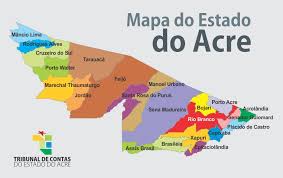 Acrelândia - nordeste do 
AC, fundada 28/4/92. 
12.538 habitantes (IBGE,2014) 
e 1.807.916 km² (7,49 h/km²).
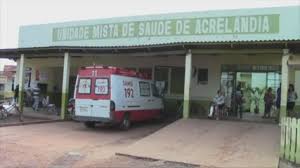 5 UBS cada com 1 equipe de ESF - 2 urbanas e 3 rurais

1 NASF

Encaminhamentos de muitos usuários para capital (120km) e não tem transporte público no município
Unidade mista e não tem hospital no município
INTRODUÇÃO
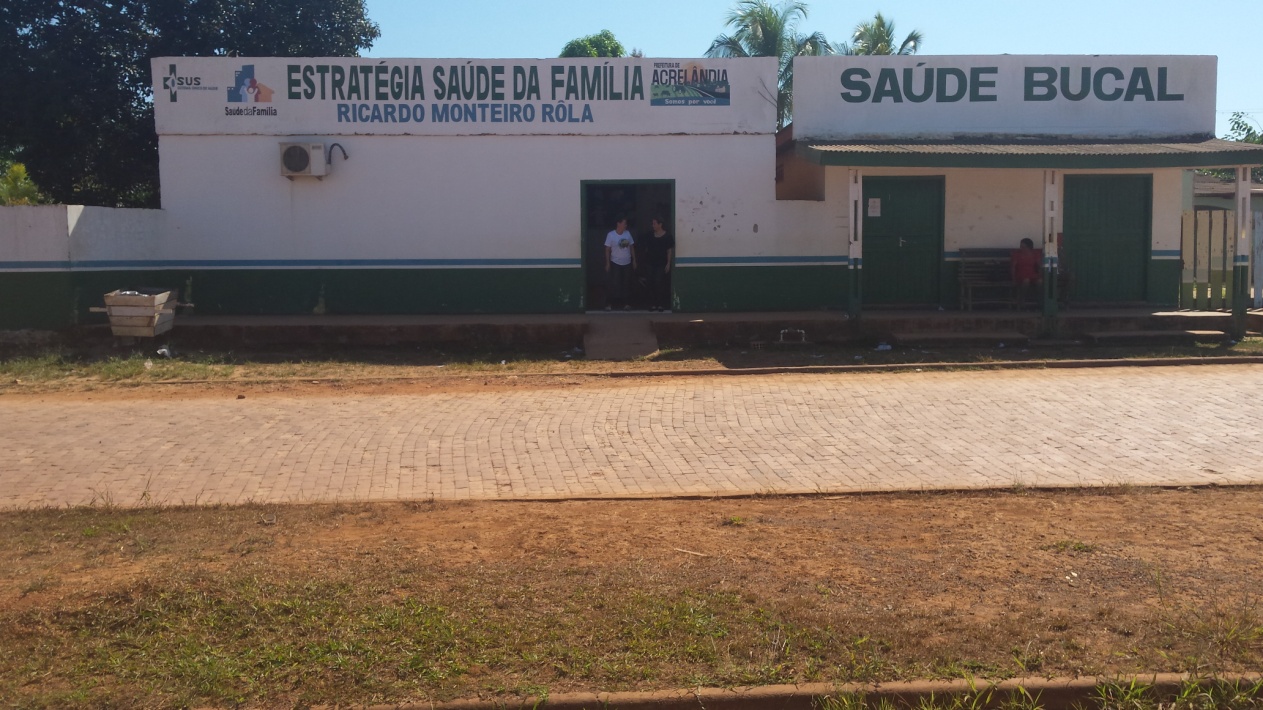 UBS urbana, adaptada, espaços limitados e insuficientes e barreiras arquitetônicas
ESF com uma enfermeira, auxiliar de enfermagem, vacinadora, oito Agentes Comunitário de Saúde (ACS), um médico do Programa Mais Médico, um auxiliares de saúde bucal, um cirurgião dentista, auxiliar de limpeza
Situação  da  ação  programática  da Unidade  antes  da  intervenção
A  atenção ao pré-natal, é feita pela a enfermeira,em dois dias da semana. 

Não aplicava-se o manual de atendimento da atenção pré-natal.

Não há grupos de educação em saúde.
Objetivo geral
Melhoria da Atenção ao Pré-natal e Puerpério da Unidade Básica de Saúde Ricardo Monteiro Rola, Acrelândia/AC
Metodologia
Este projeto foi estruturado para ser desenvolvido no período de 16 semanas na Unidade Básica de Saúde Ricardo Monteiro Rola, no município de Acrelândia/AC. 

O prazo foi encurtado para 12 semanas de intervenção.
Ações  realizadas
A capacitação dos profissionais foi sobre protocolo, registros, acolhimento, etc. Nesta capacitação enfrentamos muitas dificuldades ao início, pois não conseguimos abordar todos os integrantes da equipe e por isso foi preciso quatro semanas para capacitar a equipe completamente.
O cadastramento das gestantes também foi realizado no SISPRENATAL teve dificuldades porque a enfermeira teve que atualizar o SISPRENATAL na Secretaria de Saúde ou na sua casa, mas as informações estão atualizadas no sistema.
O acolhimento, em função da substituição da técnica de enfermagem por duas vezes, não apresentou a qualidade esperada pela equipe. A equipe acolheu as gestantes e puérperas, seus companheiros e família durante todos os turnos de trabalho, o que facilitou a criação de um vínculo, transmitindo confiança e tranquilidade para as gestantes e puérperas.
Ações  realizadas
Durante os atendimentos clínicos foram atendidas infecções intercorrentes e encaminhamos a gestantes de alto risco. Síndrome de corrimento vaginal e/ou cervical, vaginose bacteriana, infecção urinárias, anemias foram as infecções mais frequentes atendidas na UBS. 
O monitoramento da intervenção teve interferências com ausência de funcionários na equipe e com a demora do retorno dos resultados de exames complementares, mas as reuniões foram aproveitadas também para essa atividade. 
Todas as gestantes e puérperas tiveram suas fichas-espelhos atualizadas.
Objetivo 1. Ampliar a cobertura de pré-natal1.1. Meta: Alcançar 90% de cobertura das gestantes cadastradas no Programa de Pré-natal da unidade de saúde
A equipe tem aproximadamente 37 gestantes na área de abrangência da Unidade. Durante o período de intervenção foram cadastradas no Programa de Pré-natal 24 (64,9%) gestantes no primeiro mês, 34 (91,9%) no segundo mês e 36 (97,3%) no terceiro mês, atingindo-se meta planejada.
Objetivo 2. Melhorar a qualidade da atenção ao pré-natal e puerpério realizado na Unidade2.1 Meta: Garantir a 100% das gestantes o ingresso no Programa de Pré-Natal no primeiro trimestre de gestação
No primeiro mês da intervenção, das 24 (79,2%) gestantes, 19 iniciaram o pré-natal no primeiro trimestre de gestação. No segundo mês, de 34 gestantes cadastradas, 28(82,4%)gestantes iniciaram o pré-natal no primeiro trimestre de gestação. Ao final da intervenção foram 29 (80,6%) gestantes que iniciaram o pré-natal no primeiro trimestre de gestação de 36 cadastradas no programa.
2.2 Meta: Realizar pelo menos um exame ginecológico por trimestre em 100% das gestantes
Durante o período de intervenção, no primeiro mês o número de gestantes cadastradas no programa Pré-natal, pertencentes à área de abrangência da unidade de saúde foi de um total de 24 gestantes, destas nove (37,5%) tiveram exame ginecológico em dia por trimestre. No segundo mês, de 34 gestantes cadastradas, 14 (41,2%) tiveram exame ginecológico em dia e ao longo da intervenção, 16 (44,4%) foram examinadas de 36 gestantes cadastradas.
2.3 Meta: Realizar pelo menos um exame de mamas em 100% das gestantes.
No primeiro mês o número de gestantes cadastradas no programa Pré-natal pertencentes à área de abrangência da unidade de saúde foi de 24 gestantes, e destas 12 (50%) tiveram um exame de mamas durante o pré-natal. No segundo mês de 34 gestantes cadastradas,20 (58,8%) tiveram exame de mamas durante o pré-natal, e ao final 22 (61,1%) gestantes tiveram o exame de mamas realizado,de 36 gestantes cadastradas.
2.4 Meta: Garantir a 100% das gestantes a solicitação deexames laboratoriais de acordo com protocolo.
Durante toda a intervenção,foi garantida a todas gestantes a solicitação de todos os exames laboratoriais,de acordo com o protocolo.Isso se refere a 24 gestantes no primeiro mês, 34 no segundo e 36 no terceiro mês.
Isto foi possível porque se cumpriu com as ações propostas durante a intervenção: houve as capacitações da equipe para solicitar os exames laboratoriais, o monitoramento da solicitação dos exames laboratoriais previstos, o esclarecimento às gestantes sobre a importância da realização dos exames complementares,de acordo com o protocolo.
2.5. Meta: Garantir a 100% das gestantes a prescrição de sulfato ferroso e ácido fólico conforme protocolo.
Durante o período de intervenção, foi garantido a todas (100%) das gestantes a prescrição de sulfato ferroso e acido fólico,conforme protocolo.
Os motivos para o bom resultado deste indicador foram a capacitação da equipe para a prescrição de sulfato ferroso e ácido fólico para as gestantes e, a garantia de acesso facilitado ao sulfato ferroso e ácido fólico.Isso se refere a 24 gestantes no primeiro mês, 34 no segundo e 36 no terceiro mês.
2.6. Meta: Garantir que 100% das gestantes estejam com vacina antitetânica em dia
No primeiro mês,o número de gestantes com o esquema de vacina antitetânica em dia foi de 21(87,5%) gestantes, de um total de 24 cadastradas. No segundo mês, obtivemos 28 (82,4%) gestantes com o esquema de vacina antitetânica em dia, de 34 gestantes cadastradas. Ao final da intervenção alcançamos, 30 (83,3%) gestantes com o esquema de vacina antitetânica em dia de 36 gestantes cadastradas
2.7. Meta: Garantir que 100% das gestantes estejam com vacina contra hepatite B em dia
No primeiro mês, o número de gestantes com o esquema de vacina contra Hepatite B completo foi de 21(87,5%) gestantes de um total de 24 cadastradas. No segundo mês, 27 (79,4%) gestantes tiveram o esquema de vacina contra Hepatite B completo, de 34 gestantes cadastradas. Ao final da intervenção as 29 (80,6%) gestantes obtiveram o esquema de vacina contra Hepatite B em dia de 36 gestantes cadastradas.
2.8. Meta: Realizar avaliação da necessidade de atendimento odontológico em 100% das gestantes durante o pré-natal.
No primeiro mês, tivemos de um total de 24 gestantes cadastradas no programa pré-natal pertencente à área de abrangência da unidade de saúde, três (12,5%) com avaliação da necessidade de atendimento odontológico. No segundo mês, de 34 gestantes cadastradas, somente quatro(11,8%). Ao final da avaliação, seis(16,7%) das gestantes tiveram avaliação de atendimento odontológico.
2.9. Meta: Garantir a primeira consulta odontológica programática para 100% das gestantes cadastradas
No primeiro mês tivemos 24 gestantes cadastradas no programa pré-natal pertencentes à área de abrangência da unidade de saúde, destas apenas uma(4,2%) obteve primeira consulta odontológica programática. No segundo mês, de 34 gestantes cadastradas no programa, apenas duas (5,9%) obtiveram primeiras consultas odontológicas programáticas. Ao final da avaliação, quatro (11,1%) das gestantes tiveram a primeira consulta odontológica.
Objetivo 3. Melhorar a adesão ao pré-natal3.1. Meta: Realizar busca ativa de 100% das gestantes faltosas às consultas de pré-natal
A UBS não apresentou gestantes faltosas às consultas de pré-natal. Os motivos para o bom resultado, em relação à assiduidade nas consultas, foi o monitoramento e cumprimento da periodicidade das consultas previstas no protocolo de pré-natal adotado pela unidade de saúde. Além disso, as gestantes foram informadas sobre a importância do pré-natal e do acompanhamento regular em todos os atendimentos.
Objetivo 4. Melhorar o registro do programa de pré-natal4.1. Meta: Manter registro na ficha de acompanhamento/espelho de pré-natal em 100% das gestantes
No primeiro mês, todas as gestantes (24 –100%) tiveram as fichas de acompanhamento/espelho de pré-natal/vacinação com registro adequado. No segundo mês, conseguimos manter também os 100% (34) das gestantes.Ao final da avaliação,35 (97,2%)das gestantes tiveram fichas de acompanhamento/espelho de pré-natal/vacinação com registro adequado de 36 gestantes cadastradas.
Objetivo 5. Realizar avaliação de risco5.1. Meta: Avaliar risco gestacional em 100% das gestantes
No primeiro mês, de 24 gestantes cadastradas no programa pré-natal pertencentes à área de abrangência da unidade de saúde, 20(83,3%) gestantes foram avaliadas quanto o risco gestacional. No segundo mês, 30 (88,2%) gestantes receberam a avaliação de risco gestacional,e ao final da avaliação, esse número chegou a 32 (88,9%) das gestantes.
Objetivo 6. Promover a saúde no pré-natal6.1. Meta: Garantir a 100% das gestantes orientações nutricional durante a gestação.
No primeiro mês, de 24 gestantes cadastradas no programa pré-natal pertencente à área de abrangência da unidade de saúde, 20(83,3%)receberam orientação nutricional. No segundo mês, 34 gestantes foram cadastradas no programa pré-natal, e destas 30 (88,2%) receberam orientação nutricional. Ao final da avaliação,32 (88,9%) gestantes receberam orientação nutricional.
6.2. Meta: Promover o aleitamento materno junto a 100% das gestantes.
No primeiro mês, receberam orientação sobre aleitamento materno 20(83,3%) gestantes. No segundo mês, 30 (88,2%) gestantes receberam orientação sobre aleitamento materno e ao final da avaliação, 32 (88,9%) das gestantes receberam orientação sobre aleitamento materno.
6.3. Meta: Orientar 100% das gestantes sobre os cuidados com o recém-nascido
No primeiro mês, de 24 gestantes cadastradas no programa pré-natal, receberam orientação sobre o cuidado com o recém-nascido 17,(70,8%) gestantes. No segundo mês, 34 gestantes foram cadastradas no programa, e 26 (76,5%) gestantes receberam orientação sobre cuidado com o recém-nascido. Ao final da avaliação, 28 (77,8%) gestantes receberam orientação sobre cuidado do recém-nascido.
6.4. Meta: Orientar 100% das gestantes sobre anticoncepção após o parto.
No primeiro mês, de 24 gestantes cadastradas no programa pré-natal, 17(70,8%) gestantes receberam orientação sobre anticoncepção após o parto. No segundo mês, 34 gestantes foram cadastradas no programa pré-natal, e 26 (76,5%) gestantes receberam orientação sobre anticoncepção após o parto. Ao final da avaliação, 28 (77,8%) das gestantes, receberam orientação sobre anticoncepção após o parto, de 36 gestantes cadastradas.
6.5. Meta: Orientar 100% das gestantes sobre os riscos do tabagismo e do uso de álcool e drogas na gestação.
No primeiro mês, 13(54,2%) gestantes receberam orientação sobre os riscos do tabagismo e do uso de álcool e drogas na gestação. No segundo mês, 20 (58,8%) gestantes e ao final22(61,1%) das gestantes.Este indicador não foi cumprido, nossa meta era orientar 100% receberam orientação sobre os riscos do tabagismo e do uso de álcool e drogas na gestação
Meta 6.6: Orientar 100% das gestantes sobre higiene bucal.
No primeiro mês, de 24 gestantes cadastradas no programa pré-natal, 17 (70,8%) gestantes receberam orientação sobre higiene bucal. No segundo mês, 26 (76,5%) gestantes receberam orientação sobre higiene bucal e ao final da avaliação, 28(77,8%) gestantes receberam orientação sobre higiene bucal.
Objetivo 1. Ampliar a cobertura da atenção a puérperas1.1. Meta: Garantir a 90 % das puérperas cadastradas no programa de Pré-Natal e Puerpério da Unidade de Saúde consulta puerperal antes dos 42 dias após o parto.
No primeiro mês, o número total de puérperas com consultas até42 dias após o parto foi de três(100%). No segundo mês,foram quatro (80%) puérperas de cinco cadastradas. Ao final da intervenção,no terceiro mês nove (100%) puérperas tiveram consulta.
Objetivo2. Melhorar a qualidade da atenção às puérperas na Unidade de Saúde2.1. Meta: Examinar as mamas em 100% das puérperas cadastradas no Programa
No primeiro mês,uma (33,3%) puerpéra teve as mamas examinadas. No segundo mês, duas(40%) puérperas e ao final da avaliação, seis(66,7%) puérperas tiveram as mamas examinadas.
2.2. Meta: Examinar o abdome em 100% das puérperas cadastradas no Programa
No primeiro mês, nenhuma puérpera teve o abdome avaliado. No segundo mês, apenas uma (20%) puérpera e ao final da avaliação, cinco(55,6%) puérperas tiveram o abdômen examinado.
2.3. Meta: Realizar exame ginecológico em 100% das puérperas cadastradas no Programa
No primeiro e segundo mês, nenhuma puérpera teve exame ginecológico realizado e ao final da avaliação quatro(44,4%) puérperas tiveram exame ginecológico.Este indicador não foi cumprido, nossa meta era realizar exame ginecológico em 100% das puérperas cadastradas no Programa.
2.4. Meta: Avaliar o estado psíquico em 100% das puérperas cadastradas no Programa
Durante todo período de intervenção, todas (100%) as puérperas tiveram avaliação do estado psíquico. Este indicador foi cumprido.Os motivos que facilitaram o cumprimento deste indicador foram a capacitação da equipe de acordo com o protocolo do Ministério da Saúde para realizar a consulta de puerpério e revisar a semiologia do exame psíquico ou do estado mental em puérperas,bem como o preenchimento dos roteiros das fichas-espelhos adequadamente.
2.5. Meta: Avaliar intercorrências em 100% das puérperas cadastradas no Programa
No primeiro mês, apenas uma (33,3%) puérpera teve avaliação para intercorrências. No segundo mês, três(60%) e ao final cinco(55,6%) puérperas. Este indicador foi cumprido, nossa meta era avaliar intercorrências em 100% das puérperas cadastradas no Programa.
2.6. Meta: Prescrever a 100% das puérperas um dos métodos de anticoncepção
Durante o período de intervenção, todas (100%) das puérperas receberam prescrição de algum método de anticoncepção. Este indicador foi cumprido, nossa meta era prescrever a 100% das puérperas um dos métodos de anticoncepção. Os motivos que facilitaram o cumprimento deste indicador foram: avaliar a puérperas que tiveram prescrição de anticoncepcionais durante a consulta de puerpério, para orientações de anticoncepção e revisar com a equipe médica os anticoncepcionais disponíveis na rede pública, bem como suas indicações, dispensação mensal de anticoncepcionais na Unidade para aquelas que tiveram prescrição na consulta de puerpério.
Objetivo 3. Melhorar a adesão das mães ao puerpério 3.1. Meta: Realizar busca ativa em 100% das puérperas que não realizaram a consulta de puerpério até 30 dias após o parto
Durante o período de intervenção não foi necessário realizar busca ativa de puérperas. As nove puérperas cadastradas realizaram consulta antes de 30 dias após o parto.
Objetivo 4. Melhorar o registro das informações4.1. Meta: Manter registro na ficha de acompanhamento do Programa 100% das puérperas
Durante o período de intervenção, todas (100%) puérperas tiveram registro adequado na ficha de acompanhamento do Programa. Os motivos que facilitaram o cumprimento deste indicador foram monitorar e avaliar todos os meses o registro de todas as puérperas, ocupar um espaço na ficha espelho do pré-natal para as informações do puerpério, definir a enfermeira responsável pelo monitoramento e avaliação do programa, ter local específico e de fácil acesso para armazenar as fichas de acompanhamento, definir que a cada quinze dias monitoramento e avaliação do programa, apresentar a ficha-espelho e treinar a equipe para seu preenchimento.
Objetivo 5. Promover a saúde das puérperas 5.1. Meta: Orientar 100% das puérperas cadastradas no Programa sobre os cuidados do recém-nascido
No primeiro mês, apenas uma (33,3%) puérpera recebeu orientação sobre os cuidados do recém-nascido. No segundo mês,três(60%) puérperas receberam orientação sobre os cuidados do recém-nascido, e ao final da avaliação sete(77,8%) puérperas.Este indicador foi não cumprido, nossa meta era orientar 100% das puérperas cadastradas no Programa sobre os cuidados do recém-nascido.
5.2. Meta: Orientar 100% das puérperas cadastradas no Programa sobre aleitamento materno exclusivo.
Durante o período de intervenção, todas (100%) puérperas receberam orientação sobre aleitamento materno exclusivo.Os motivos que facilitaram o cumprimento deste indicador foram: avaliar todos os meses o percentual de puérperas que foram orientadas sobre aleitamento materno exclusivo e o estabelecimento do papel de cada membro da equipe nas questões de promoção à saúde.
5.3. Meta: Orientar 100% das puérperas cadastradas no Programa sobre planejamento familiar
Durante o período de intervenção, todas (100%) puérperas receberam orientação sobre planejamento familiar. 
Os motivos que facilitaram o cumprimento deste indicador foram: avaliação de todos os meses do percentual de puérperas que foram orientadas sobre planejamento familiar, revisar com a equipe as formas de anticoncepção disponibilizadas pela rede, treinar a equipe para orientação sobre planejamento familiar às puérperas.
Importância  da  intervenção  para  a  equipe
> Cobertura e qualidade na atenção ao pré-natal e puerpério
Melhores registros
A intervenção estabeleceu bases para o relacionamento dos diversos sujeitos envolvidas na atenção –profissionais de saúde, usuários(as) e gestores
Capacitação da equipe e reconhecimento do papel de cada um
A conscientização, a sistematização de condutas e de informações e o conhecimento do protocolo de atenção a pré-natal e puerpério
Importância  da  intervenção  para  o  serviço
Impacto em outras atividades no serviço, como na saúde da criança com a realização do teste do pezinho e da puericultura, na saúde da mulher com prevenção e controle de câncer do colo de útero e de mama, no rastreamento, diagnóstico, tratamento e monitoramento da hipertensão e diabetes.
Importância  da  intervenção  para  a comunidade
O impacto da intervenção ainda é pouco percebido pela comunidade. A falta de conselhos locais dificultou o trabalho de educação em saúde. O conhecimento da importância do Aleitamento Materno Exclusivo para o bom desenvolvimento da criança, cuidados do recém-nascido para evitar acidentes e uso adequado de pílula anticoncepcional para o planejamento familiar a comunidade. 
A intervenção propiciou à autoconfiança das gestantes para que possa chegar ao momento do parto,com maior clareza sobre o que está sentindo, o parto e os limites para enfrentar todo o processo.
A comunidade também conheceu a importância do atendimento do puerpério, a avaliação do estado psíquico, a prescrição de algum método de anticoncepção.
 Essa possibilidade de intercâmbio de experiências e conhecimentos foi a melhor forma de promover a compreensão do processo de gestação e puerpério.
Nível de incorporação da intervenção à rotina do serviço
A intervenção será incorporada à rotina do serviço. Para isto, vamos ampliar o trabalho de capacitação da equipe, conscientização da comunidade e apoio dos gestores de saúde em relação à necessidade de cadastrar e iniciar a atenção do pré-natal no primeiro trimestre a 100% das gestantes e, puérperas antes do 42 dias após o parto.
Reflexão  crítica  pessoal  sobre o aprendizagem  o  desenvolvimento  do  curso  em  relação  às  expectativas iniciais
As expectativas com o curso eram muito baixas por ser  à distância. À medida que avançava nas orientações e tarefas, fui acreditando na importância de aprendizagem da equipe para alcançar objetivos e metas de todos os programas de saúde do SUS, além de atenção ao pré-natal e puerpério. Isso representou um benefício grande e em mim uma motivação excepcional para o desenvolvimento do trabalho.
Notamos que a falta de algumas informações em nossos registros, ficha de acompanhamento/espelho de pré-natal, acabaram prejudicando a qualidade do atendimento pré-natal e puerpério. Indicadores importantes como ingresso no Programa de Pré-Natal, exame ginecológico por trimestre, exame de mama, vacina, apresentaram deficiências, pelas que temos que trabalhar para superar estas dificuldades. 
O curso para mim foi uma experiência que valeu a pena e proporcionou ferramentas para desenvolver o trabalho de forma integral, para envolver a todos os profissionais no programa, para conhecer o SUS do Brasil e seus programas, considerando que se cumpra com o estabelecido pelo Ministério de Saúde.
O curso significou também melhorar as relações interpessoais da equipe, para demonstrar que juntos alcançaremos resultados de excelência, além de que as gestantes e puérperas terão melhor qualidade de vida.
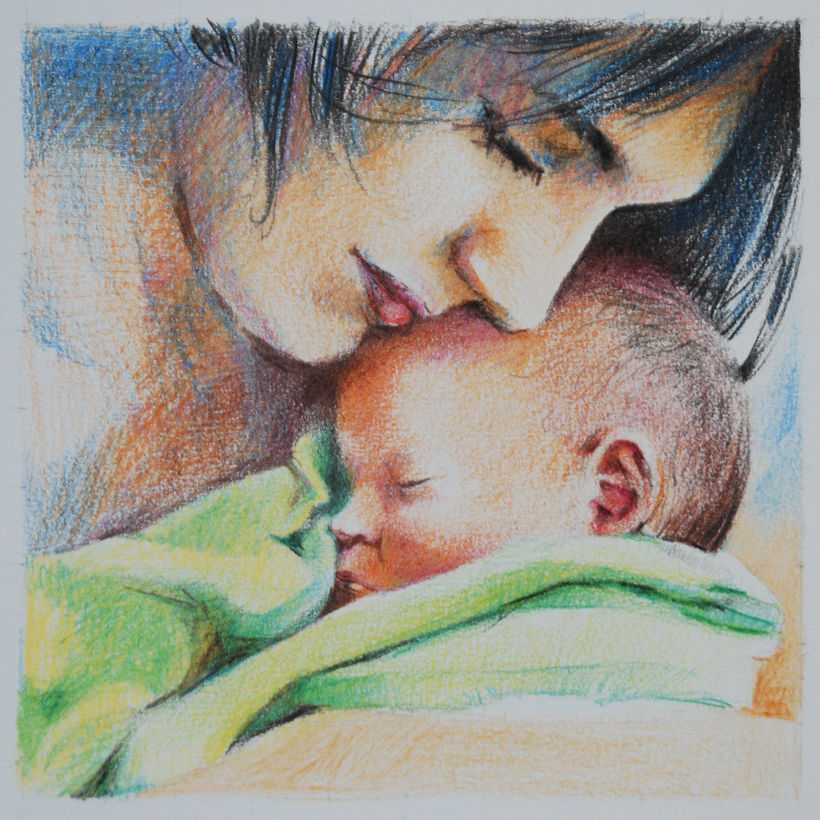 OBRIGADA!